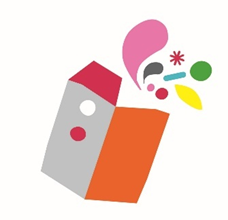 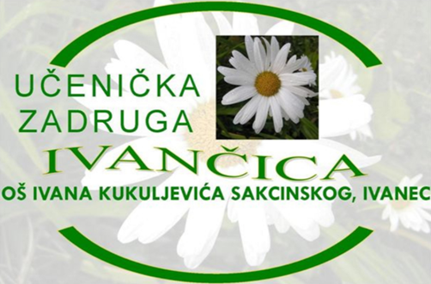 Kako su liječili naši stari?
OŠ Ivana Kukuljevića Sakcinskog, Ivanec
Izradile:
Hana Golub,
Darija Strugar,
Lana Vusić
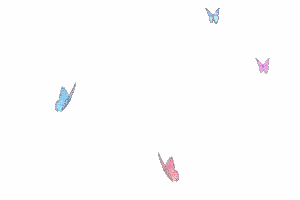 Mentorice:
Suzana Jagić
Marina Švelec
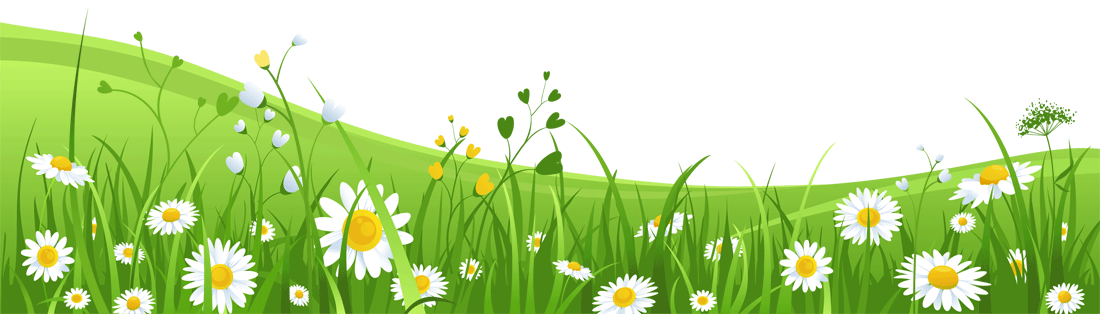 Bila jednom jedna ideja…
Moja baka priprema sirup od bazge!
Ja s bakom skupljam cvjetove kamilice za čaj!
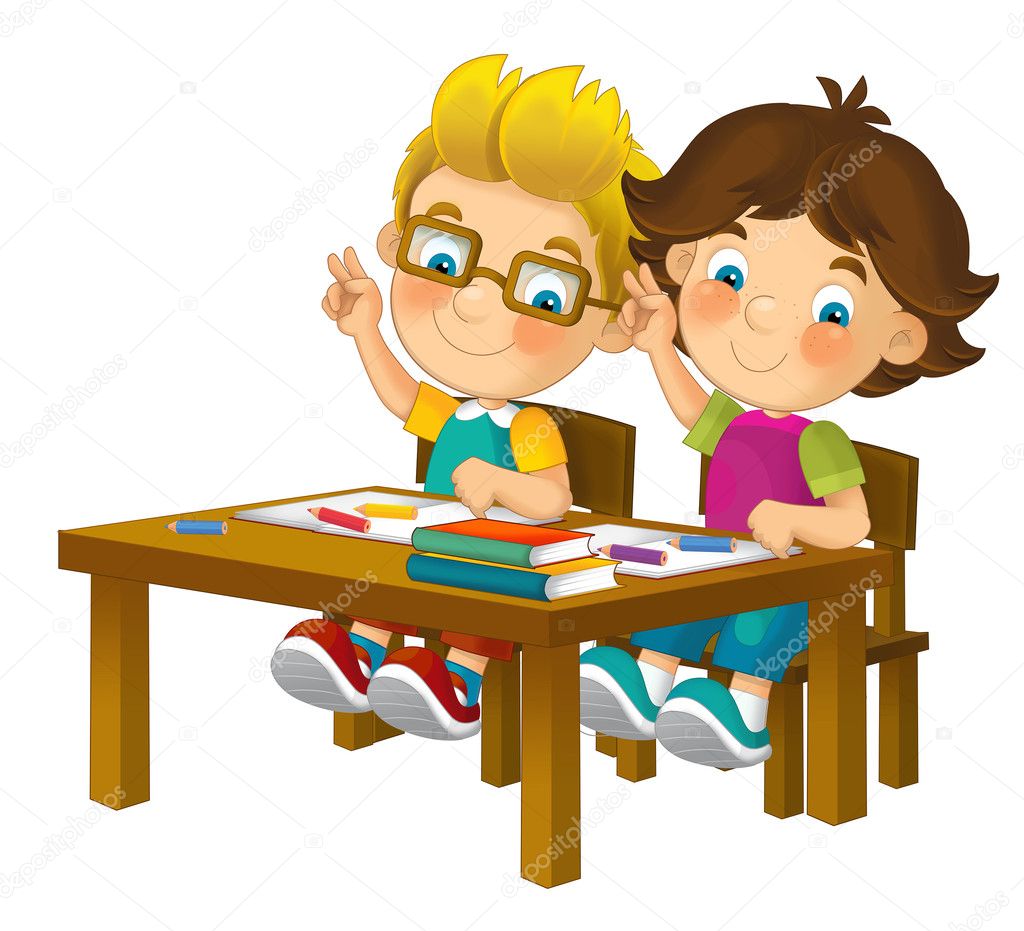 Kad me bole mišići nakon treninga, baka me namaže kremom od gaveza.
…ideja koja je postala projekt.
Faze projekta:

 Istraživanje o temi Kako su liječili naši stari?

2.  Sakupljanje bilja i priprema ljekovitih pripravaka.

3.   Prikaz rezultata i promocija projekta
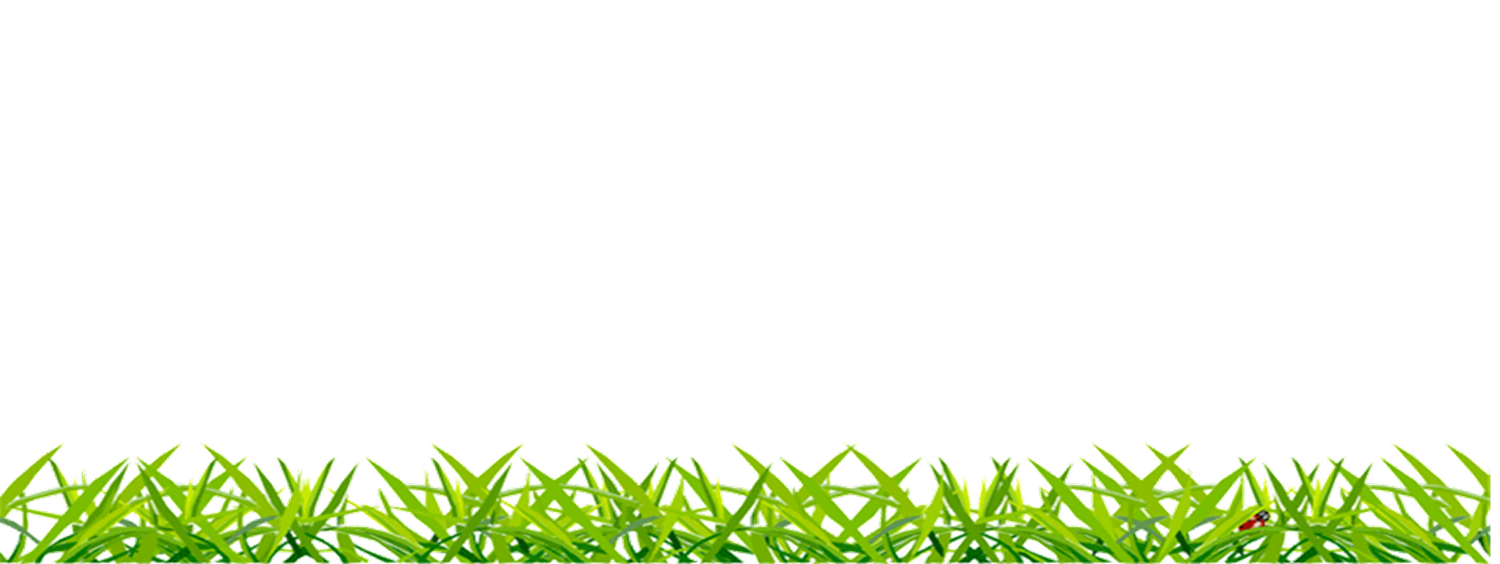 Faza 1. Istraživanje o temi Kako su liječili naši stari?
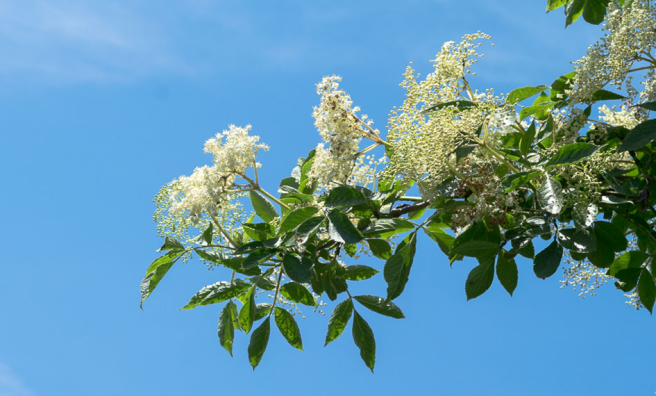 Za liječenje su koristili:

samoniklo ljekovito bilje
b) uzgojeno bilje
c) razne domaće proizvode
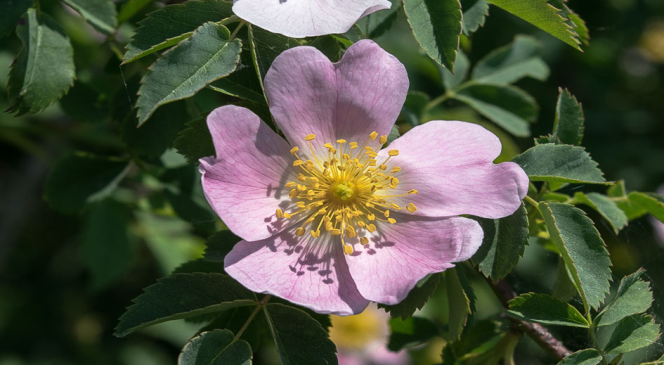 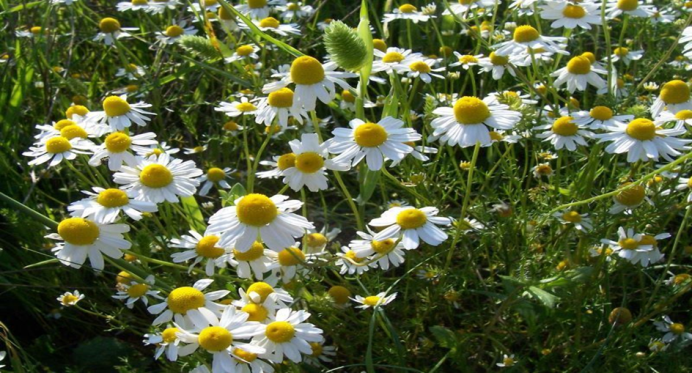 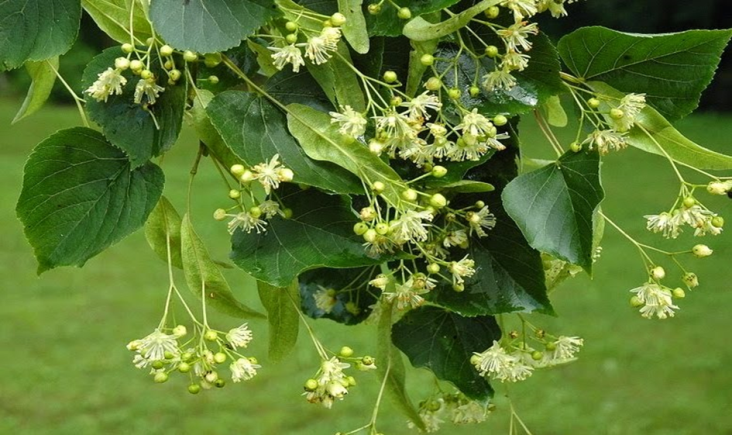 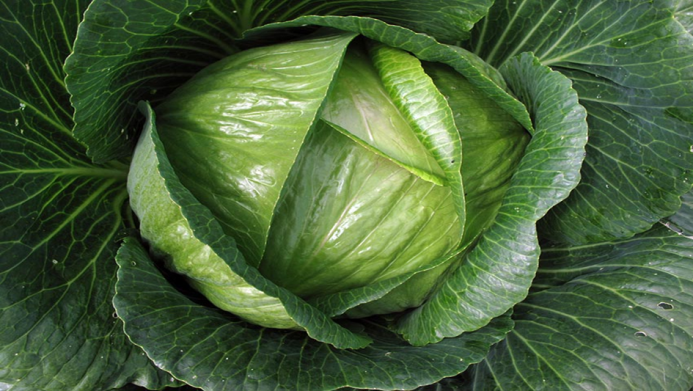 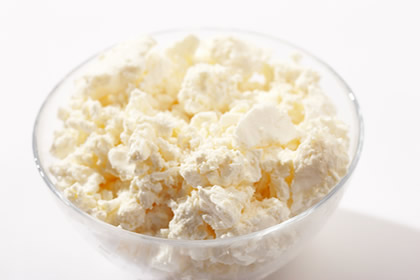 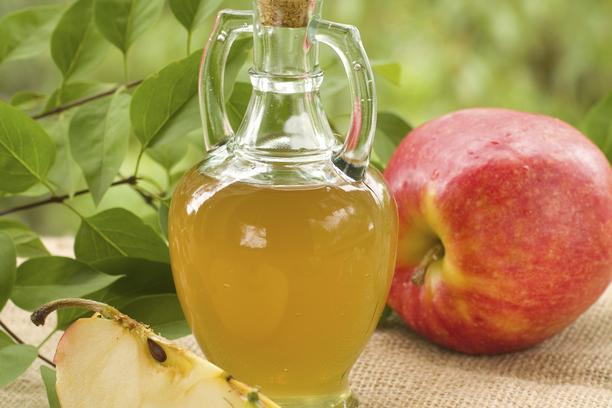 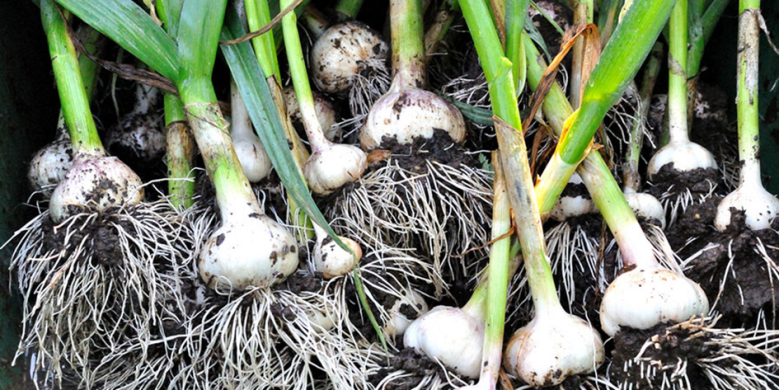 Faza 1. Istraživanje o temi Kako su liječili naši stari?
Primjena ljekovitih pripravaka:

oblozi (otekline, bolna mjesta, rane, čirevi, povišena tjelesna 
                 temperatura…)


čajevi (probavne smetnje, živčane tegobe, jačanje imuniteta,  
                 kašalj)


masti (rane, ožiljci, bolovi u mišićima)


sirupi (kašalj, upale grla, jačanje imuniteta)
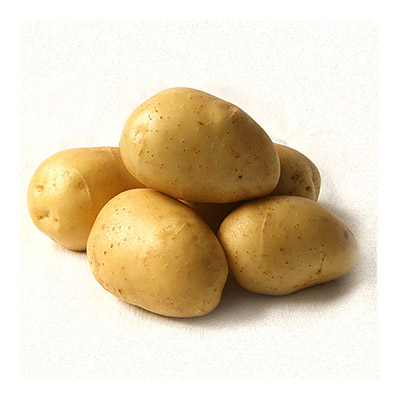 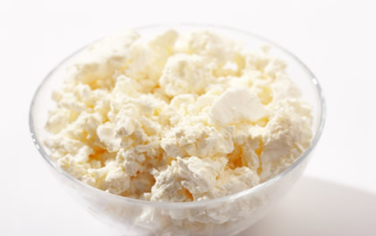 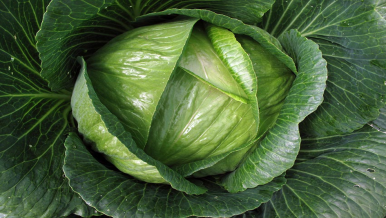 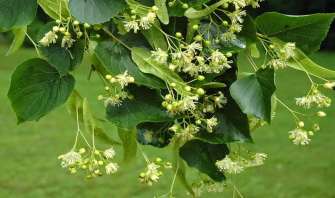 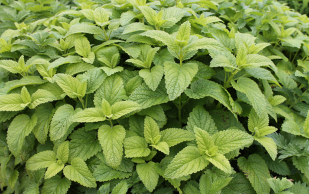 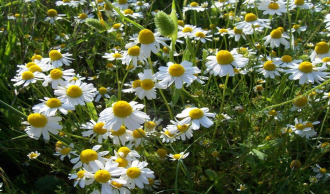 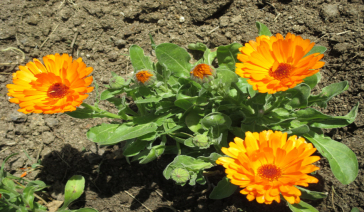 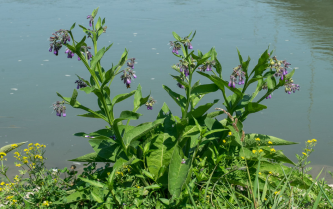 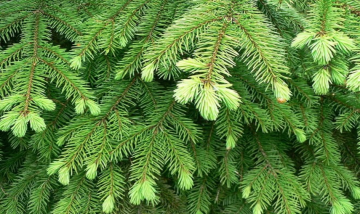 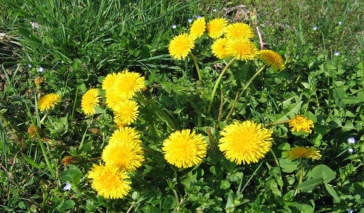 Faza 2.  Sakupljanje bilja i priprava ljekovitih pripravaka.
ČAJEVI
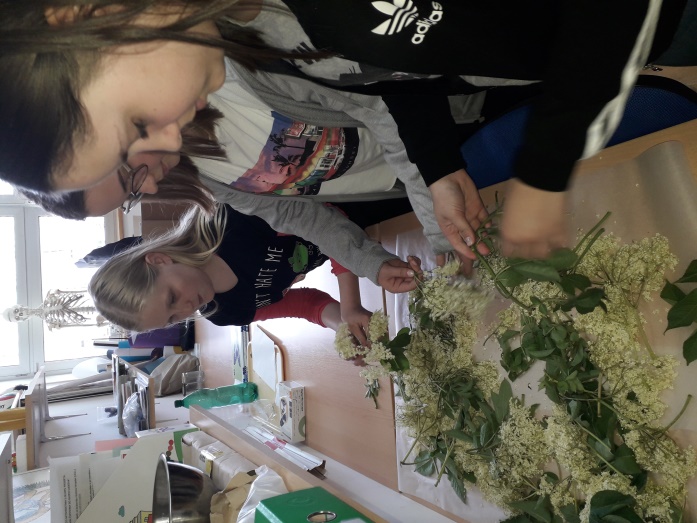 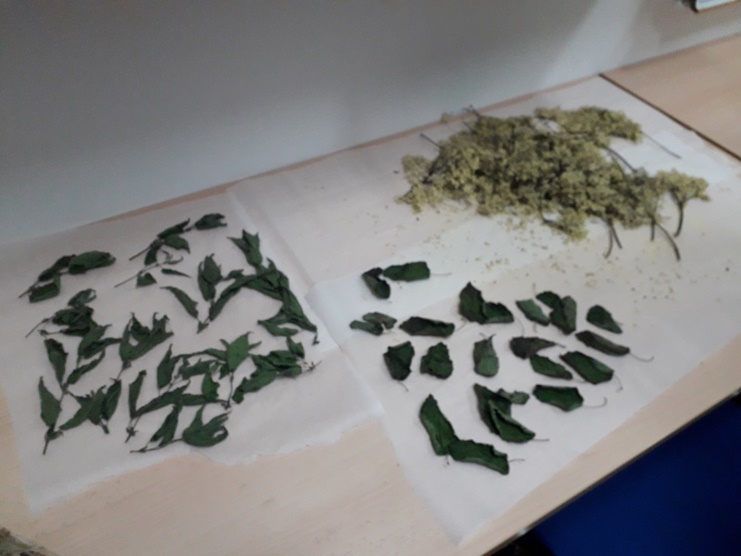 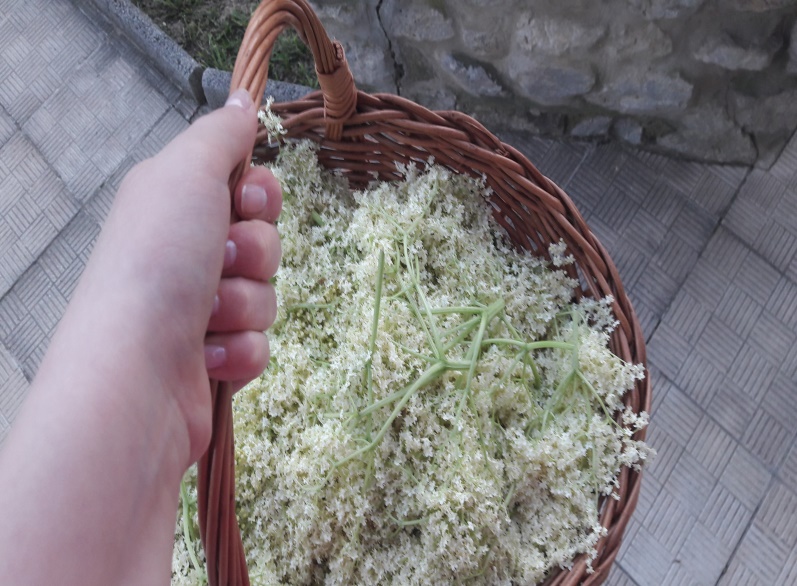 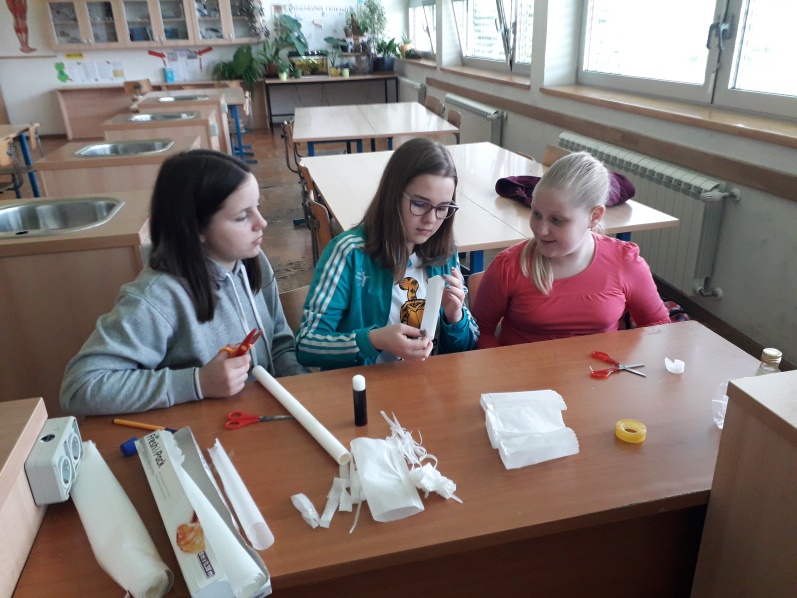 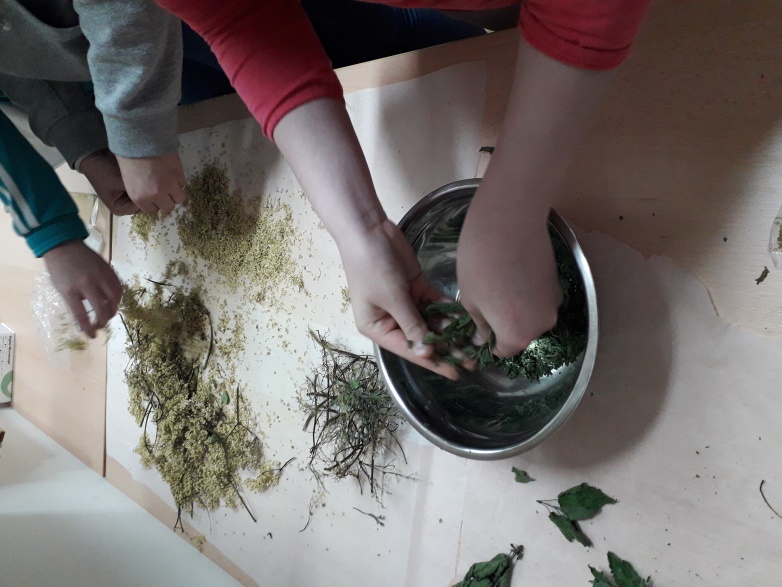 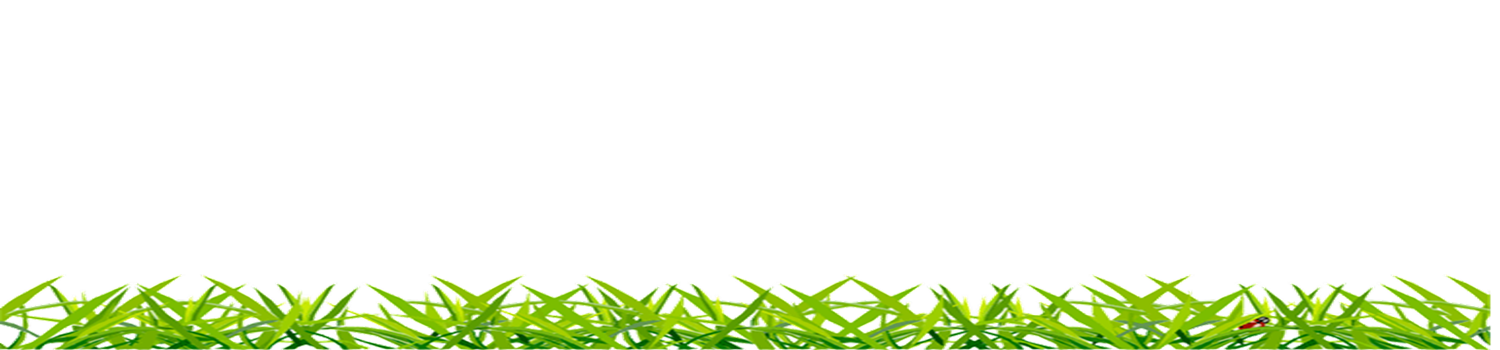 Faza 2.  Sakupljanje bilja i priprava ljekovitih pripravaka.
MASTI
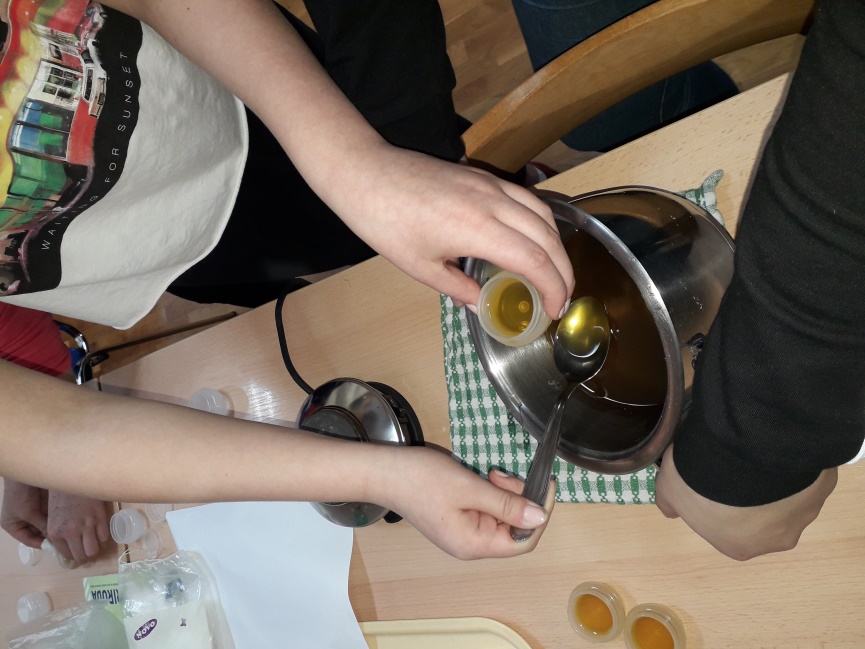 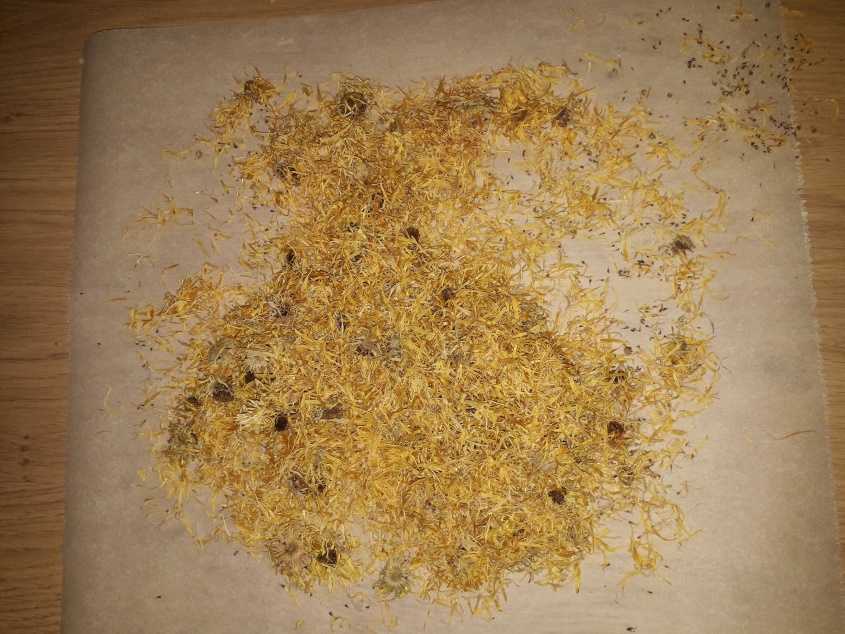 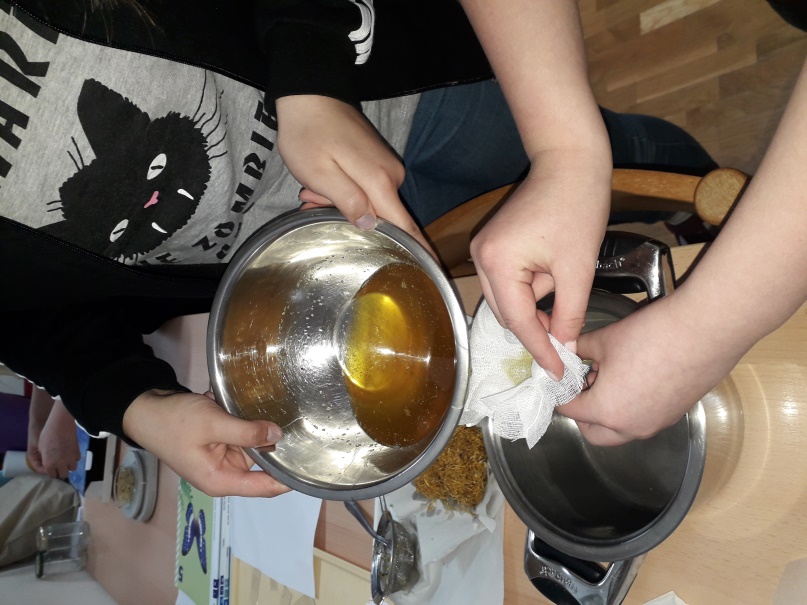 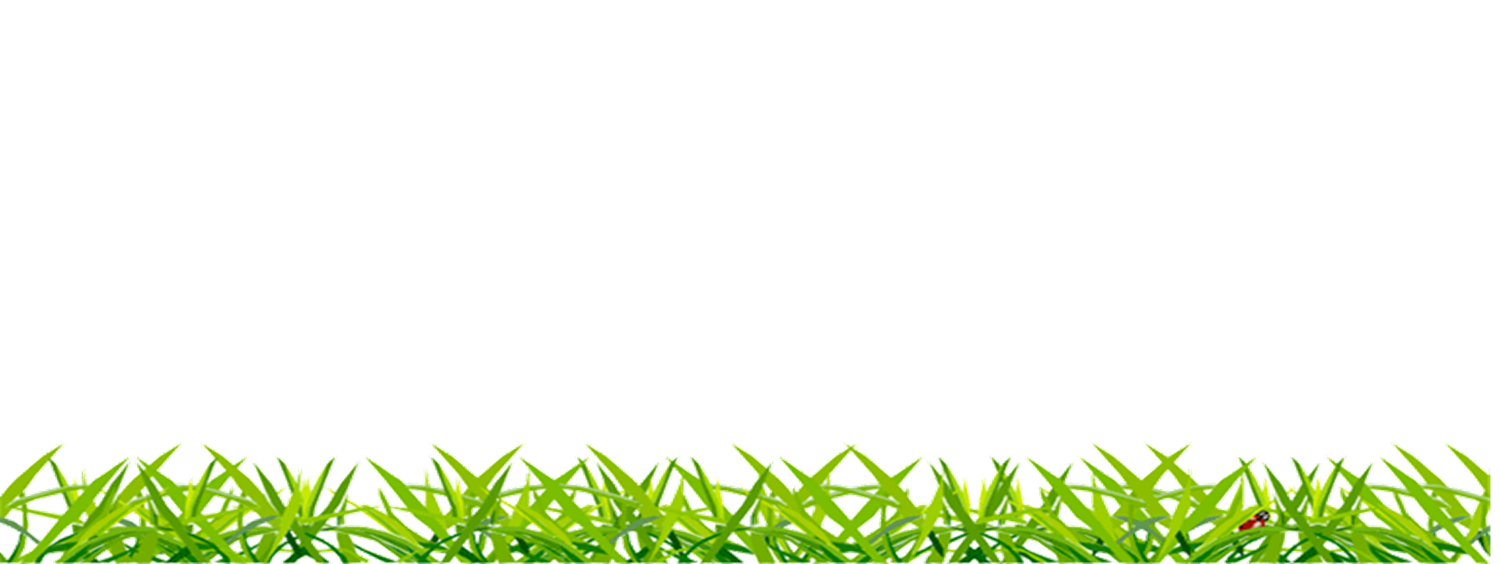 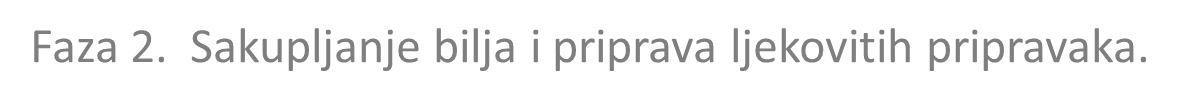 SIRUPI
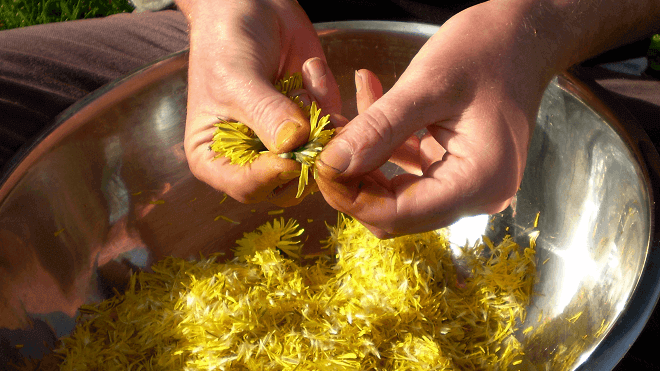 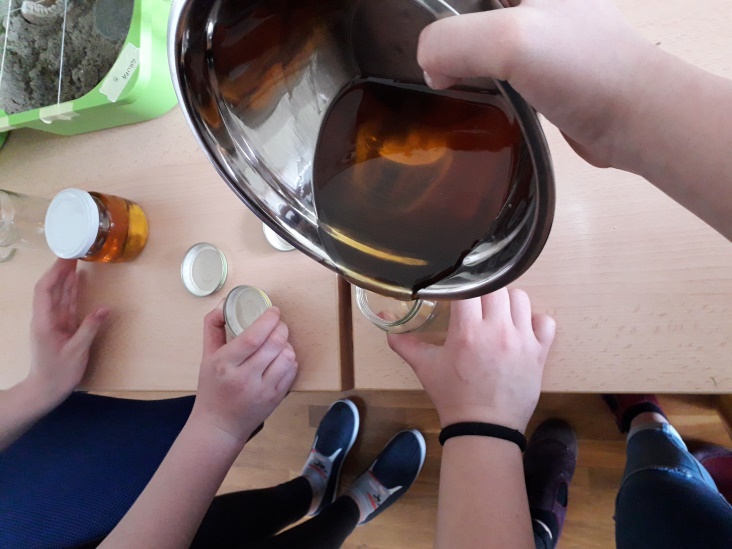 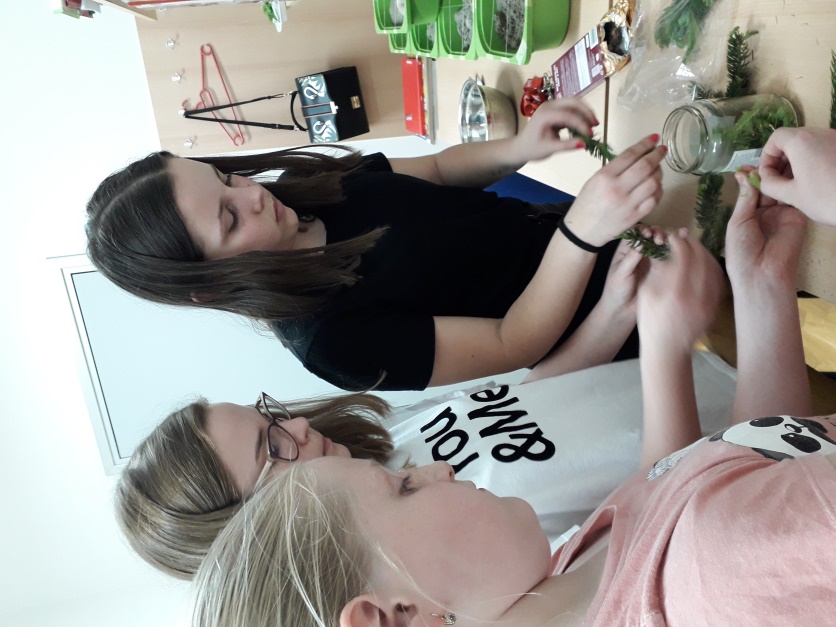 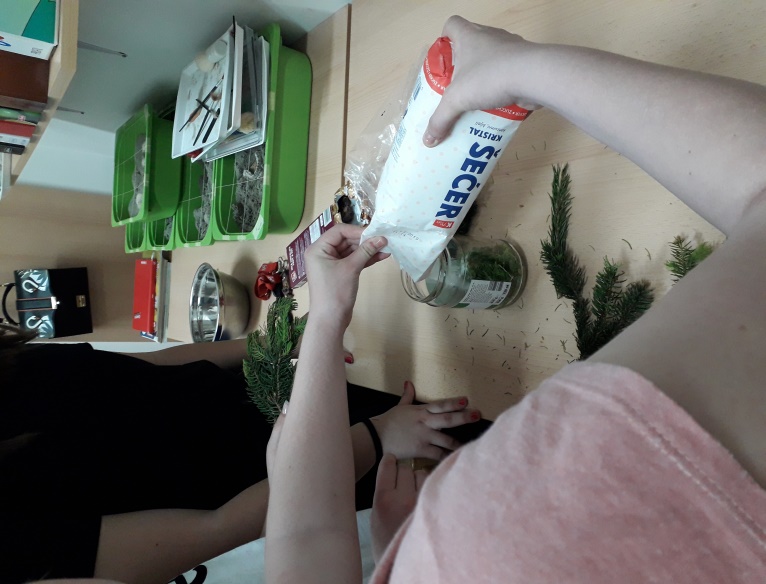 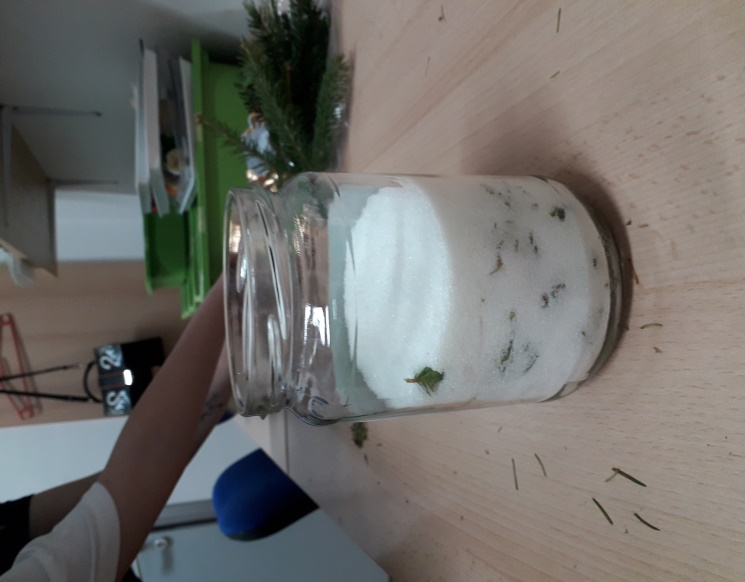 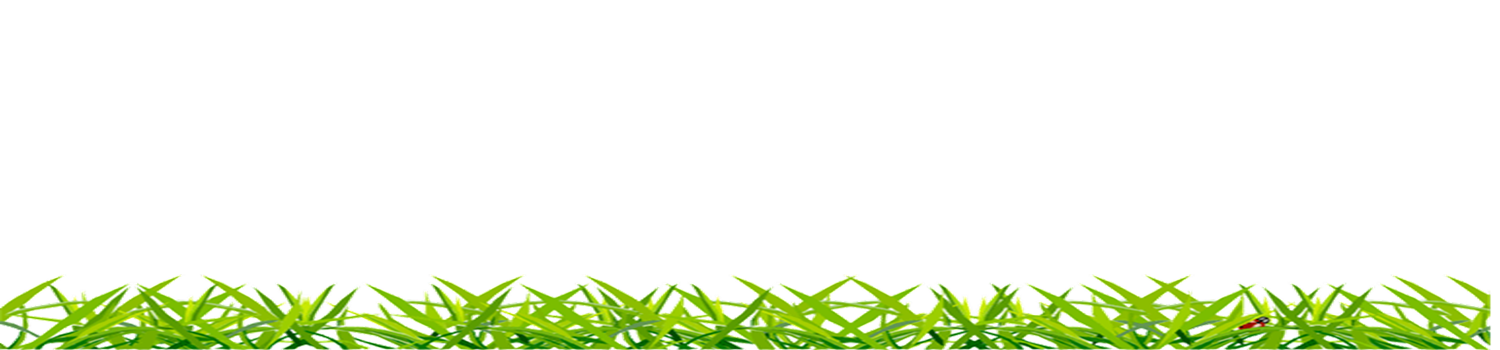 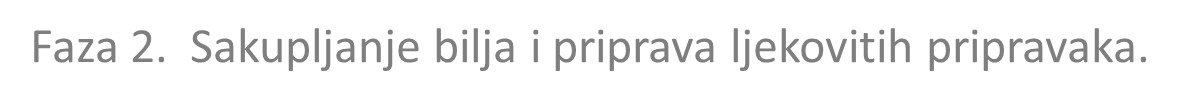 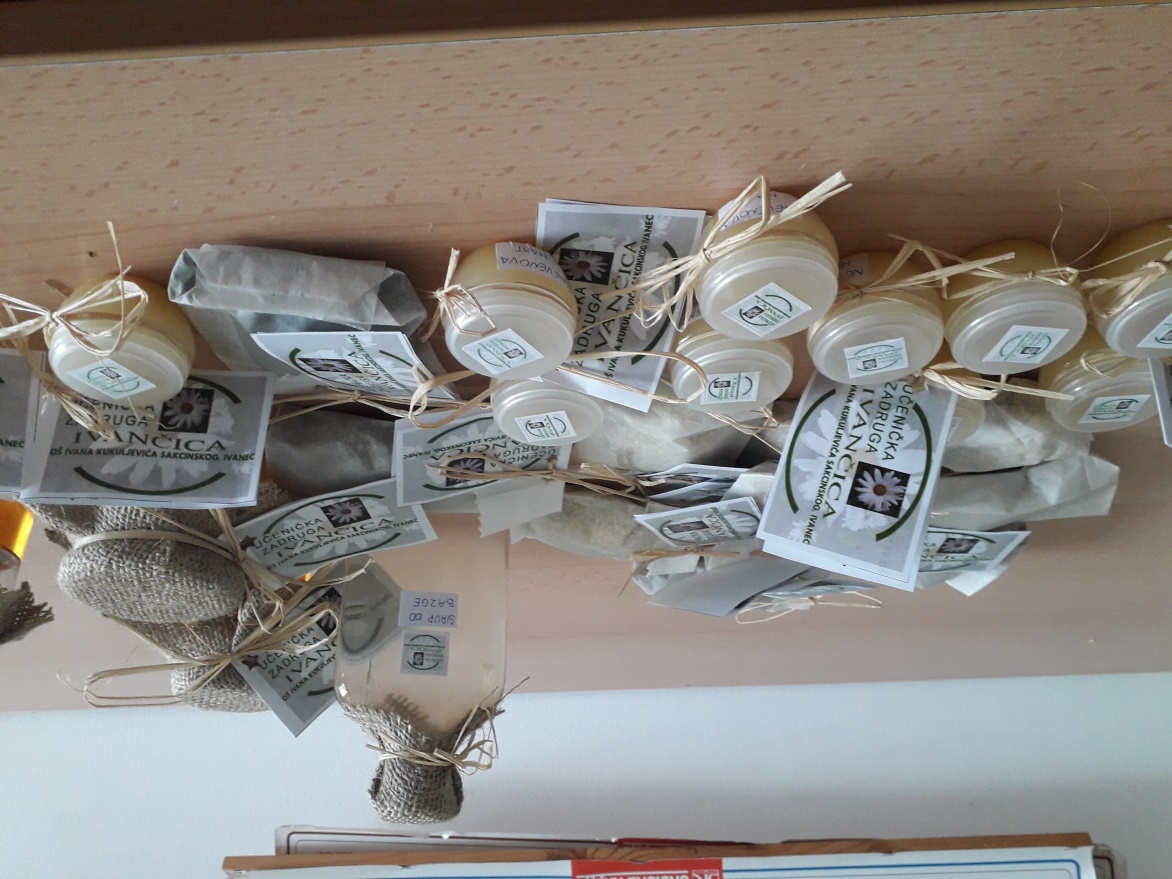 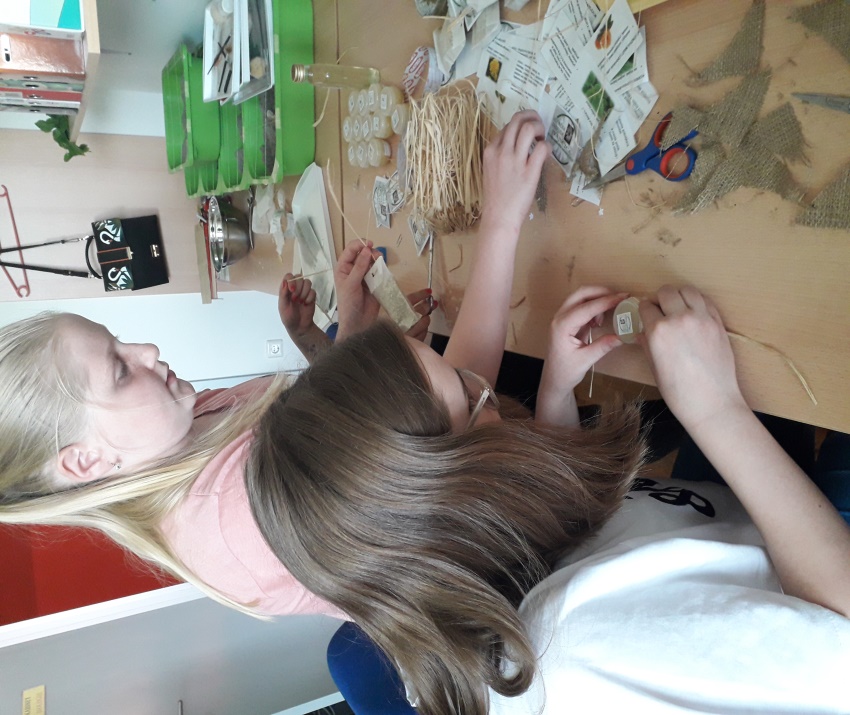 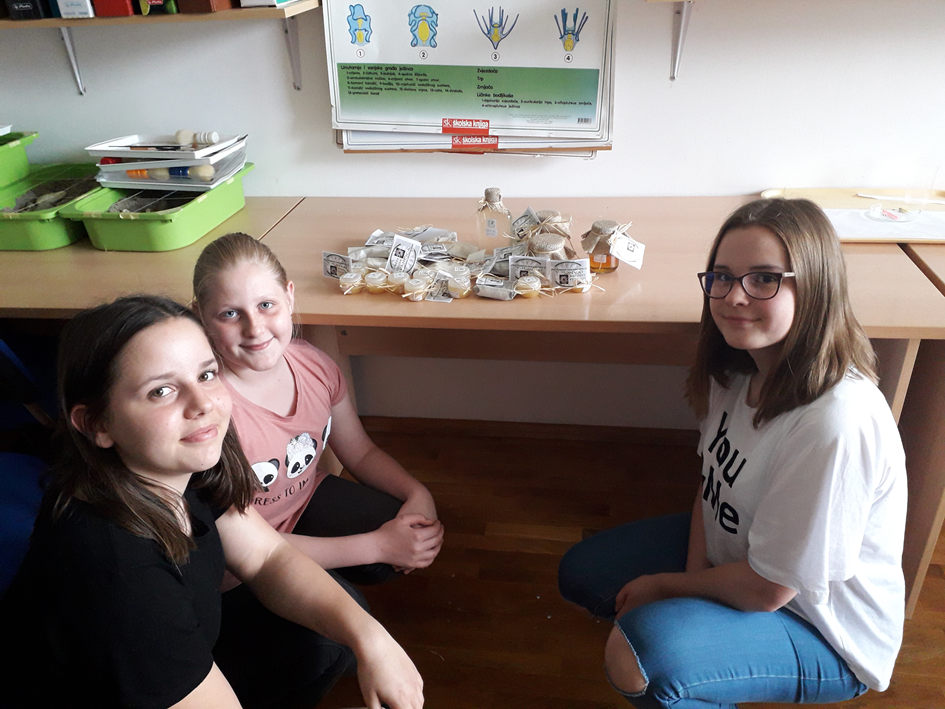 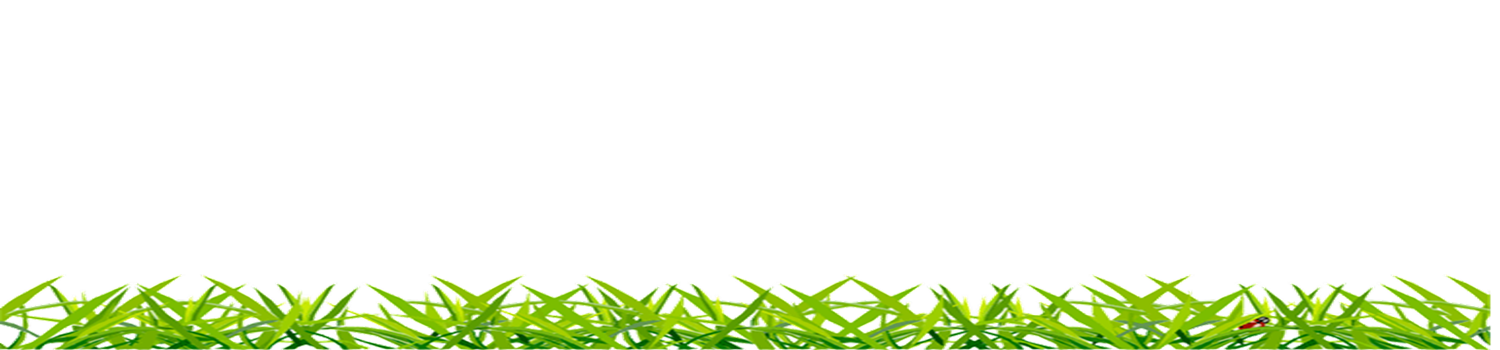 Faza 3.  Prikaz rezultata i promocija projekta
Fotoherbarij  ljekovitog bilja ivanečkog kraja s tradicionalnim nazivima biljaka 

Knjižica recepata za izradu ljekovitih pripravaka
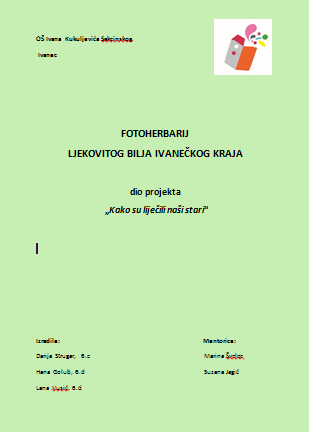 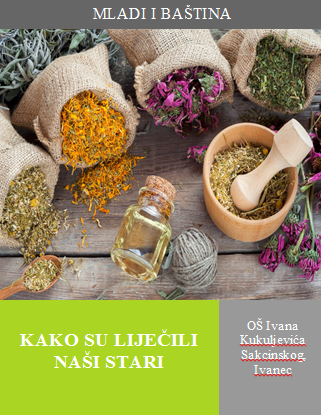 Faza 3.  Prikaz rezultata i promocija projekta
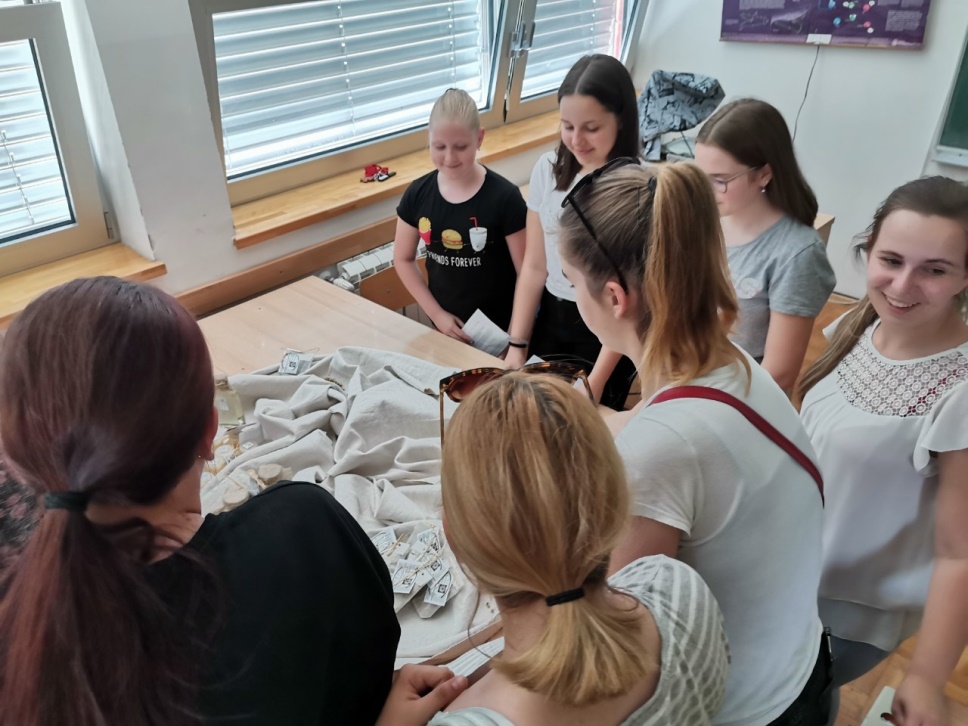 projekt je predstavljen studentima Učiteljskog fakulteta iz Čakovca u sklopu aktivnosti  UZ „Ivančica” Ivanec
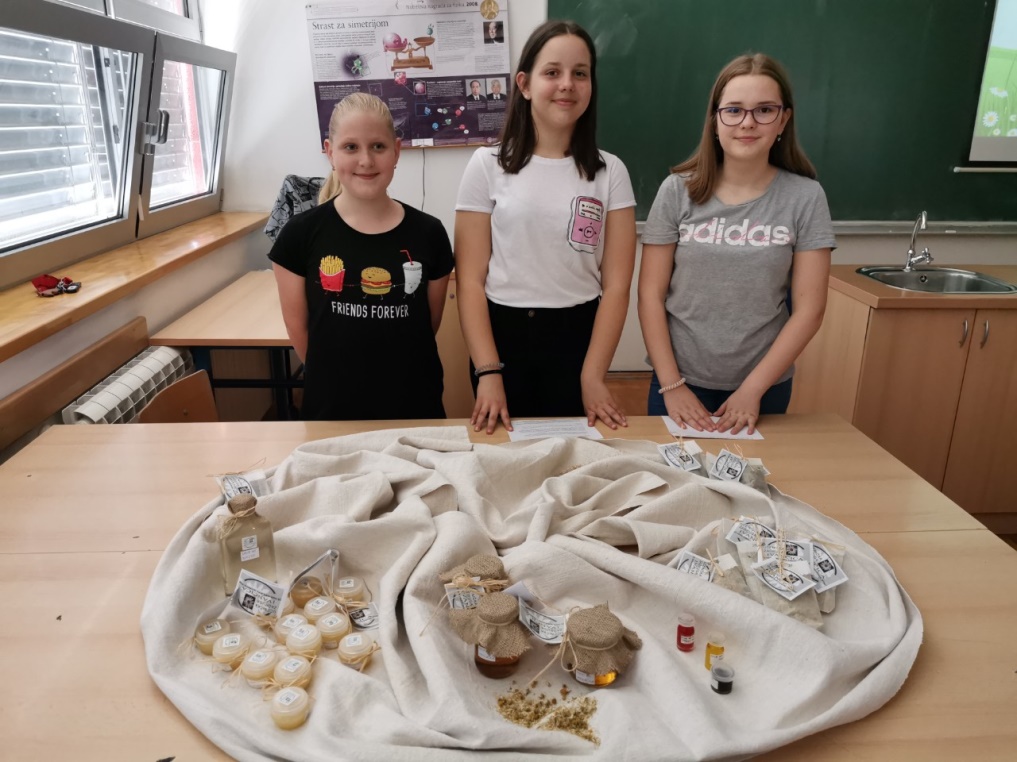 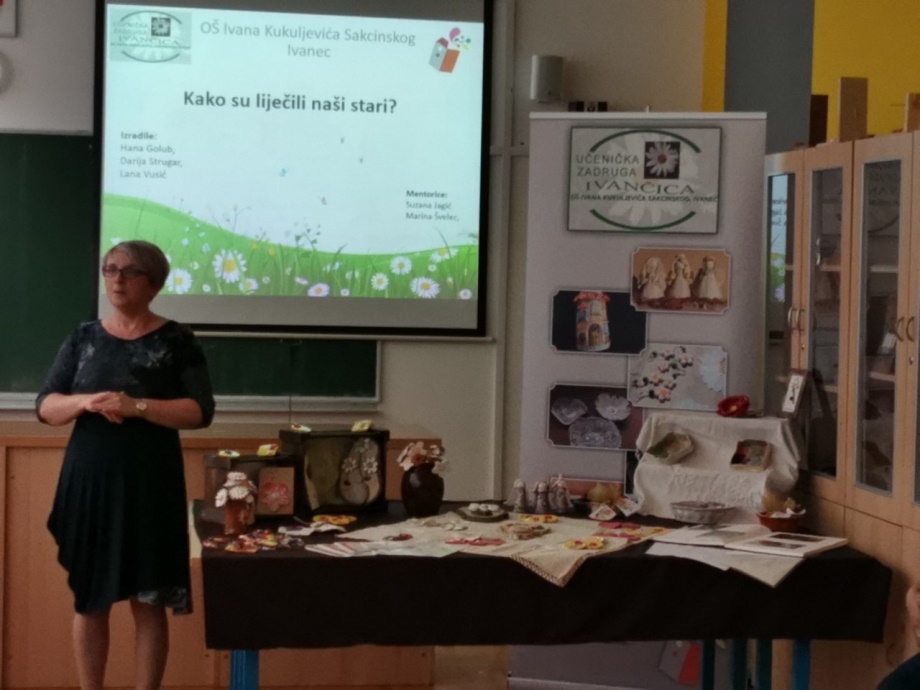 https://gopro.com/v/vPXXE8yoNaPXW
HVALA  NA  POZORNOSTI!
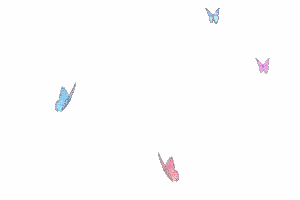 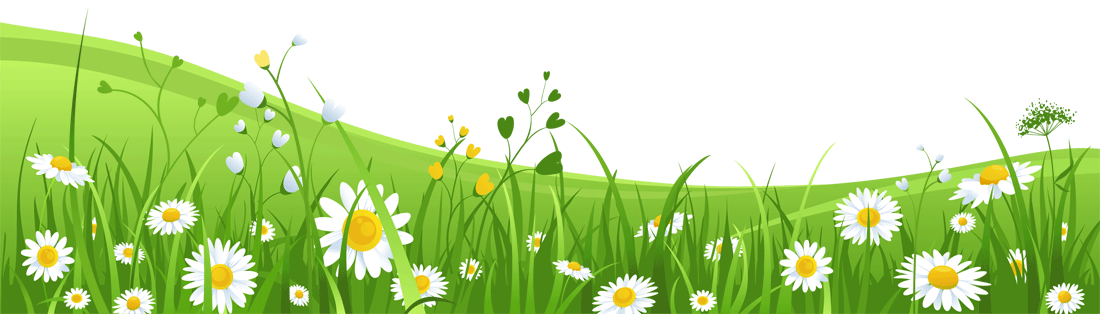